Політичні ідеї у другій половині ХІХ ст.
План
Теорія громади М. Драгоманова.
Громадівський соціалізм С.Подолинського.
Політичні погляди І. Франка.
Михайло Драгоманов (1841 — 1895)
український історик, етнограф, літературознавець і публіцист 

 «Чудацькі думки про українську національну справу» (1891).
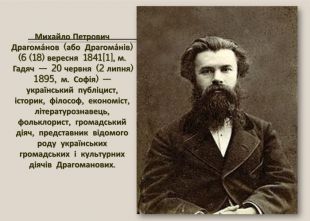 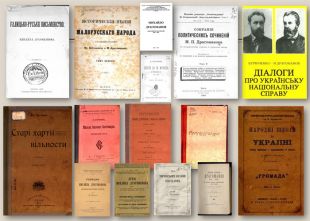 Біографія
У 1863 р. закінчив історико-філологічний факультет Київського університету
протягом 1864—1875 pp. працював у ньому приват-доцентом на кафедрі всесвітньої історії. 
викривав русифікаторську політику царизму стосовно неросійських народів, за що був звільнений з університету
У 1876 р. виїжджає до Женеви, де видає збірник «Громада» з метою популяризації «українського питання» у світі
У 1889 р. болгарський уряд запросив М. Драгоманова на посаду професора кафедри всесвітньої історії Софійського університету, де він працював до кінця свого життя.
Політичні погляди
вплив ліберальних і соціалістичних ідей

Виникнення держави пояснював як марксист

АЛЕ

не поділяв марксистську тезу про визначальну роль матеріального виробництва в суспільному розвитку

економічна діяльність задовольняє лише одну з потреб людини — «живлення», тоді як є інші потреби
Люди прагнуть до спілкування та об'єднання, основними формами яких є громада й товариство.
держава
головний критерій оцінки діяльності держави - служіння суспільному благу. 

Суть держави полягає не в її формі, а в тих правах і свободах, якими наділені громадяни. 

Кругообіг трьох форм держави — аристократії, монархії й демократії. 

Недолік держави: Людство втратило первісну свободу й постійно прагне її повернути, але цьому заважає держава, навіть демократична, бо за такої форми депутати стають головуючими над народом і вирішують державні справи, не враховуючи його волю.
громада
заміняє народоправство (демократію), що є лише однією з форм державного правління

Громадівським соціалізмом

Це самоврядування, щоб була «своя воля кожному і вільне громадство й товариство людей і товариств».
«громадівський соціалізм»
Причина поділу суспільства на багатих і бідних - приватна власність. 

У громаді – колективна праця за умови колективної власності громади на землю та знаряддя праці. .
Шлях перетворень - еволюція
Демократизація
піднесення культури і свідомості народу. лібералізм - засіб у боротьбі за соціалістичний ідеал!!!!

Поділ влади
Парламентаризм
демократичні права і свободи


соціалізм
Принцип федералізму
заперечував ідею національної державності

федерація, що складається із самоврядних громад

 Україна також має бути федеративним утворенням, яке складається з 20 земель (Київської, Одеської, Харківської, Поліської та ін.) і, у свою чергу, входити до побудованої на федеративних засадахРосії.
федералізм
«Здобути ж політичну волю в Росії, на мою думку, українська нація може не шляхом сепаратизму, а тільки вкупі з іншими націями й країнами Росії, через федералізм»



відкидав націоналізм і сепаратизм, виступаючи з позицій інтернаціоналізму
Сергій Подолинський (1850—1891)
«Парова машина» 
(1875)
«Про бідність»
 «Про багатство 
і бідність», 
«Про хліборобство» (1874)(1874)
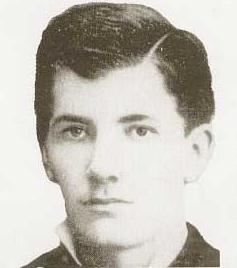 Політичні погляди
Виникнення держави - історично прогресивне явище 
подальший розвиток ішов шляхом поглиблення майнової нерівності та посилення панування одного класу над іншим
Критика самодержавства в Росії

знищення його революційним шляхом, завоювання трудящими політичної влади та утворення соціалістичної республіки.
Ідея соціально-політичної рівності
Формально зафіксовані в політико-правових документах буржуазних держав свободу і рівність - неістинні, тому що реально народні маси позбавлені свободи.



Нове суспільство -  рівність не лише політична, а й економічна

програма соціалістичного перетворення України:

надання всім трудящим рівних політичних та економічних прав
свободи слова і совісті
рівних можливостей для всебічного культурного розвитку.
Громадівський соціалізм
Громада – Основний осередок соціалістичного суспільства
основа для ведення господарства і орган політичного самоврядування, 
законодавча, виконавча й судова влада. 

політичний устрій
народна федерація громад, заснована на повному політичному рівноправ'ї кожної громади й повному внутрішньому самоврядуванні. 

Україна майбутнього має бути спочатку федеративною демократичною республікою добровільно об'єднаних громад, а потім стати членом всенародного вільного союзу — міжнародної федерації.
Шлях перетворень - революція
революція у формі збройного повстання: 

в Західній Європі — пролетаріату за підтримки селянства, а в Східній — селянства за підтримки найбіднішого міського населення.
громадівський соціалізм
суспільство, в якому народ сам управлятиме й керуватиме всіма економічними, політичними та культурними процесами.
Іван Франко (1856-1916)
один із організаторів Русько-української радикальної партії 
автор близько 
3000 літературних
 творів, публіцистичних
 і наукових праць.
 «Соціалізм і 
соціал-демократизм» 
(1897)
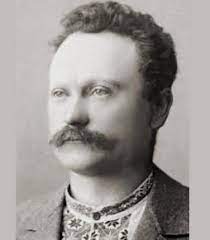 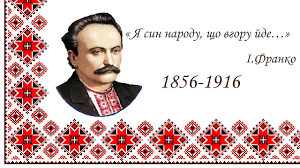 Еволюція поглядів
громадівський соціалізм й захоплення марксизмом 


позиції національної демократії та критика марксизму
Марксистські погляди
Виникнення держави - приватна власність та суспільні класи. 


Найважливіша ознака держави – відокремлений від суспільства управлінський апарат, що виступає як чинник насильства стосовно суспільства. Всі експлуататорські держави були і є відчуженою від народу політичною силою, яка протистоїть народові й панує над ним.
Буржуазна держава
наявність міцної армії, бюрократичного апарату, посилення виконавчої влади і зниження ролі представницьких органів. 
концентрація багатства в руках нечисленної пануючої верхівки
Конституційність, парламентаризм не ліквідують соціальної нерівності
Слід розрізняти формальну і реальну рівність, бо юридична рівність, що не спирається на економічну та освітню рівність, залишається на папері, а в повсякденному житті вона для нижчих верств нездійсненна.
Критика марксизму
негативне ставлення до марксистської ідеї держави диктатури пролетаріату. 


Така держава також матиме чиновницько-адміністративний апарат, який стоятиме над народом, і соціальна нерівність не буде подолана.
Політичний ідеал
соціалістичне суспільство - співдружність людей праці, засноване на господарській рівності, повній громадянській і політичній свободі, несумісній з державою.
громада
відсутність політичного тиску та управління зверху, держави як органу примусу. 
Народовладдя
народ управляє сам собою, працює сам на себе, сам здобуває освіту й захищається. 
Головними осередками влади народу є громади, що виконуватимуть усі функції управління суспільством.
демократія
безпосередня демократія, хоча не заперечував необхідності і представницької демократії

Органи представницької демократії утворюються на рівні вільного союзу громад, представники яких формують єдиний представницький орган для вирішення важливих питань — зовнішньої торгівлі, суду, оборони та ін.
Шляхи переходу до соціалізму
В одних працях він обстоював правомірність застосування трудящими радикальних засобів для звільнення від експлуатації і здобуття свободи, в інших — схилявся до мирних форм політичної боротьби.
Рушійна сила перетворень
не тільки пролетаріат, а й інші категорії трудівників

«робітництво», всі, хто працює, — робітники, дрібні селяни, ремісники, інтелігенція. 

соціалізм спирався на загальнолюдські, а не на суто класові цінності. Це мав би бути самоврядний, недержавний соціалізм.
національне питання
закликав інтелігенцію сприяти формуванню української нації, здатної до самостійного культурного й політичного життя і спроможної активно засвоювати загальнолюдські культурні здобутки.
Політичний проєкт
політична незалежність націй, яка не передбачає обов'язкового відокремлення всіх націй, що входили до складу Російської держави


демократична автономія у складі федерації

федерація політично рівноправних народів з демократичною, республіканською формою правління, заснованою на громаді як первинному самоврядному територіальному об'єднанні. 

вільний розвиток народів без будь-якого верховенства однієї нації над іншою здатні забезпечити соціалізм і федерація
федералізм
На федеративних засадах мають будуватися відносини між народами як у межах окремих країн, так і у всесвітньому масштабі.
Критика космополітизму та інтернаціоналізму
різко критикував тих діячів, для яких загальноєвропейські ідеали соціальної рівності заслонили ідеал національної самостійності, та тих, хто за гаслами інтернаціоналізму приховує нелюбов до власного народу.виступав проти абсолютизації марксистського вчення, закликав сприймати його як продукт певної епохи, а не як керівництво до дії на всі часи.
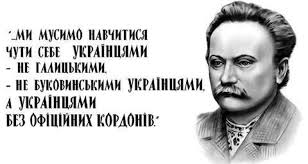